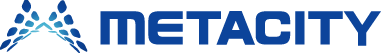 (주)메타씨티
Magic Auto
연계상품 설정가이드
설정방법 1
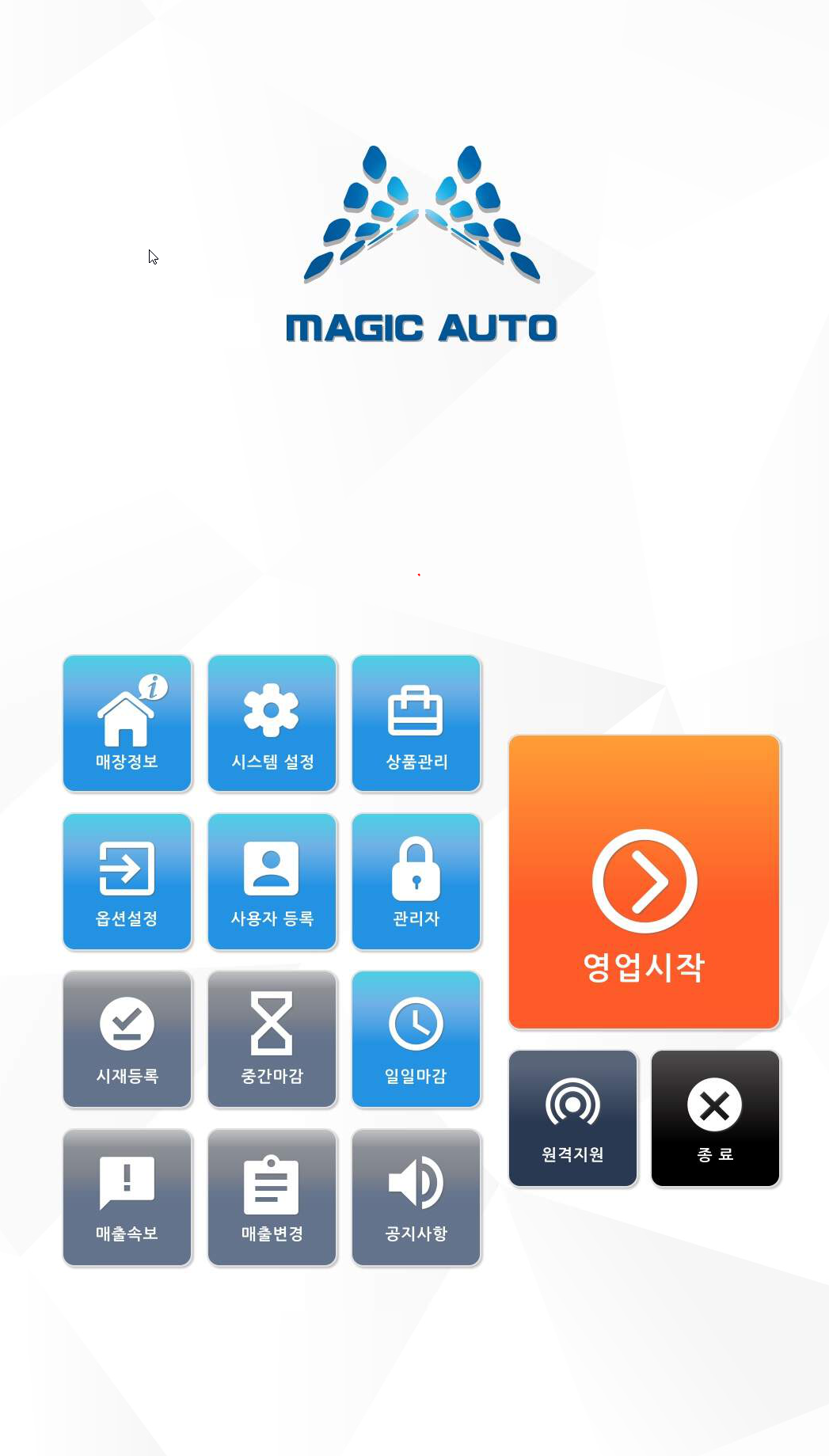 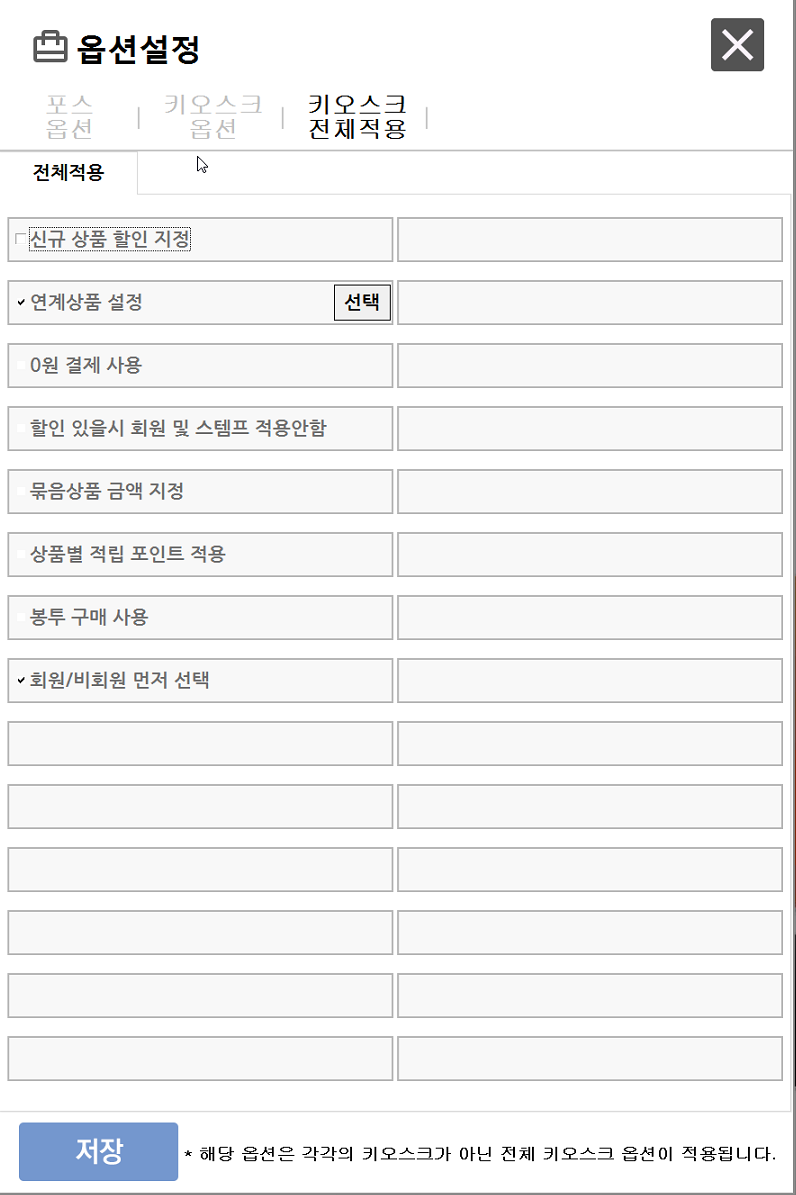 1. 키오스크 메인화면에서 옵션설정 – 키오스크전체적용-연계상품 설정을 체크한 후 선택버튼을 누른다.
설정방법 2
연계상품을 지정해준다.

연계 메인상품을 지정한 후 각각의 메인 상품과 연계되는 하부상품을 개별로 지정해준다.
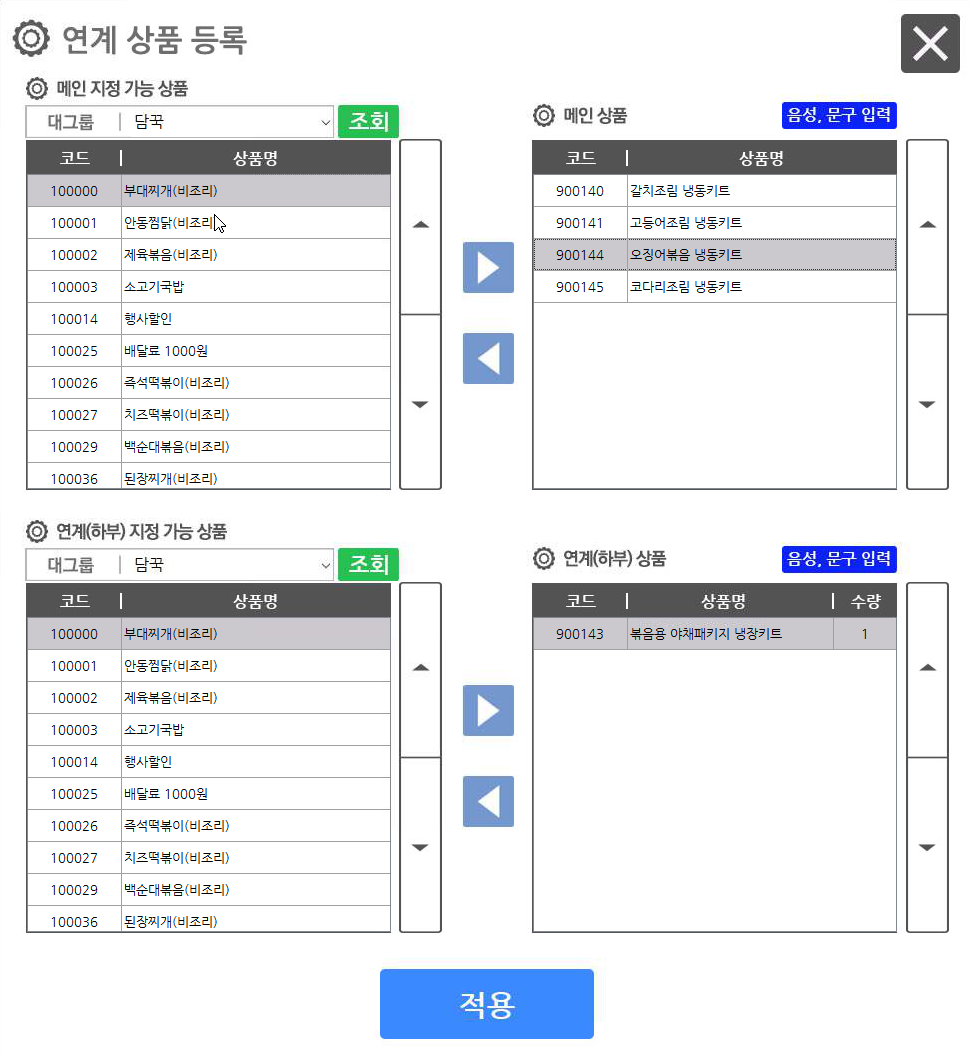 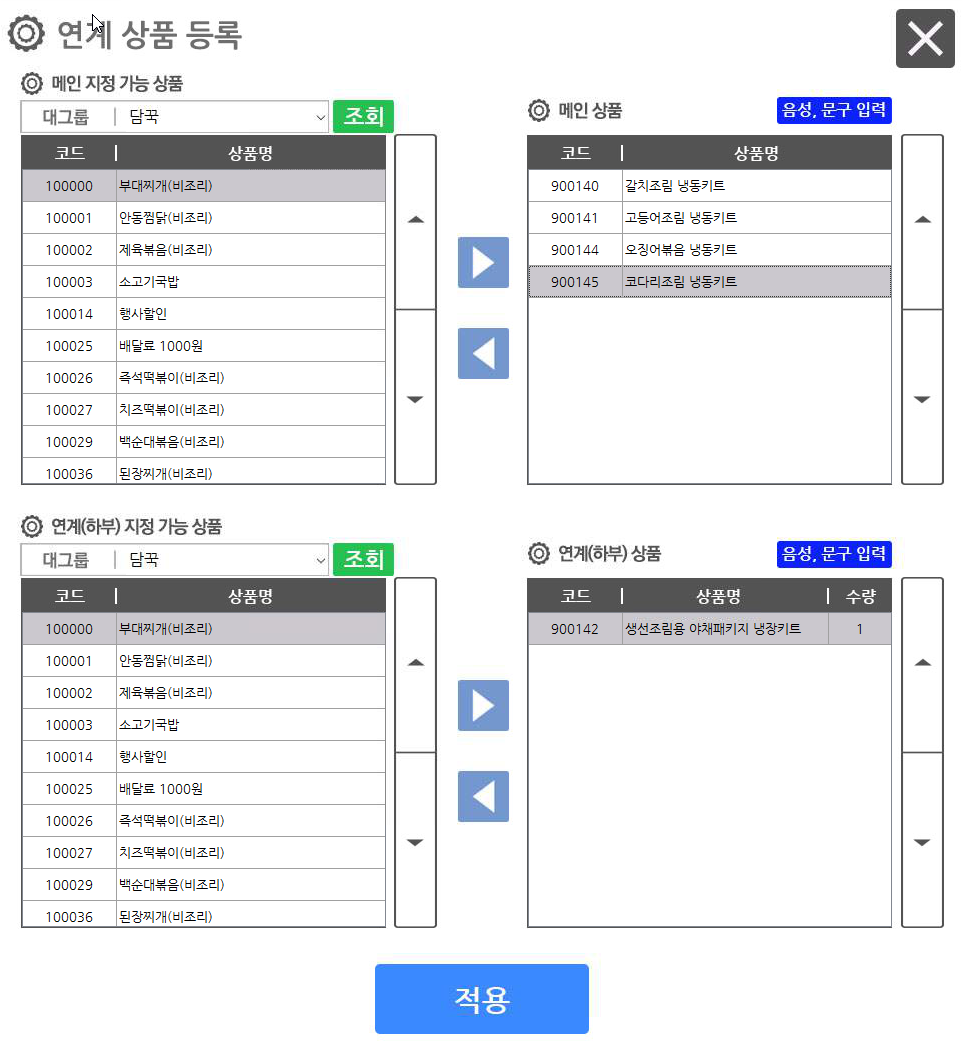 설정방법 3
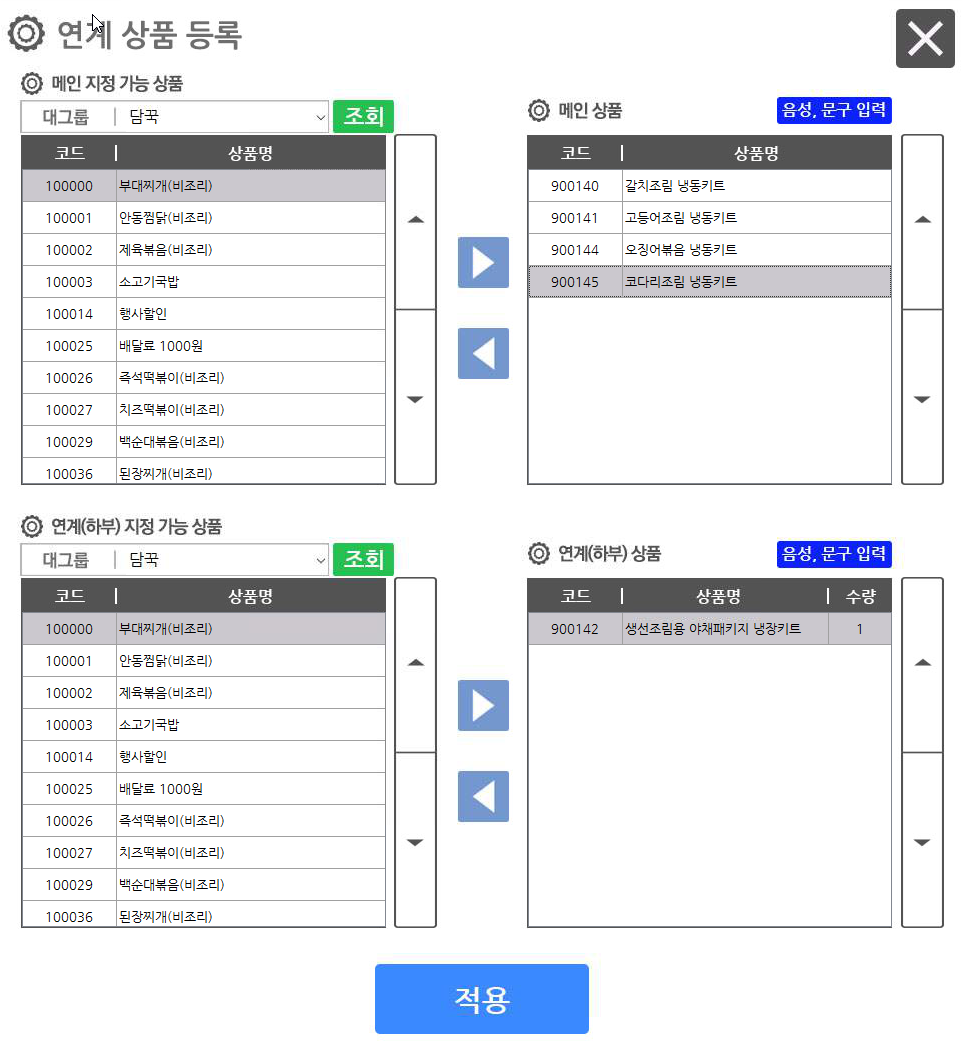 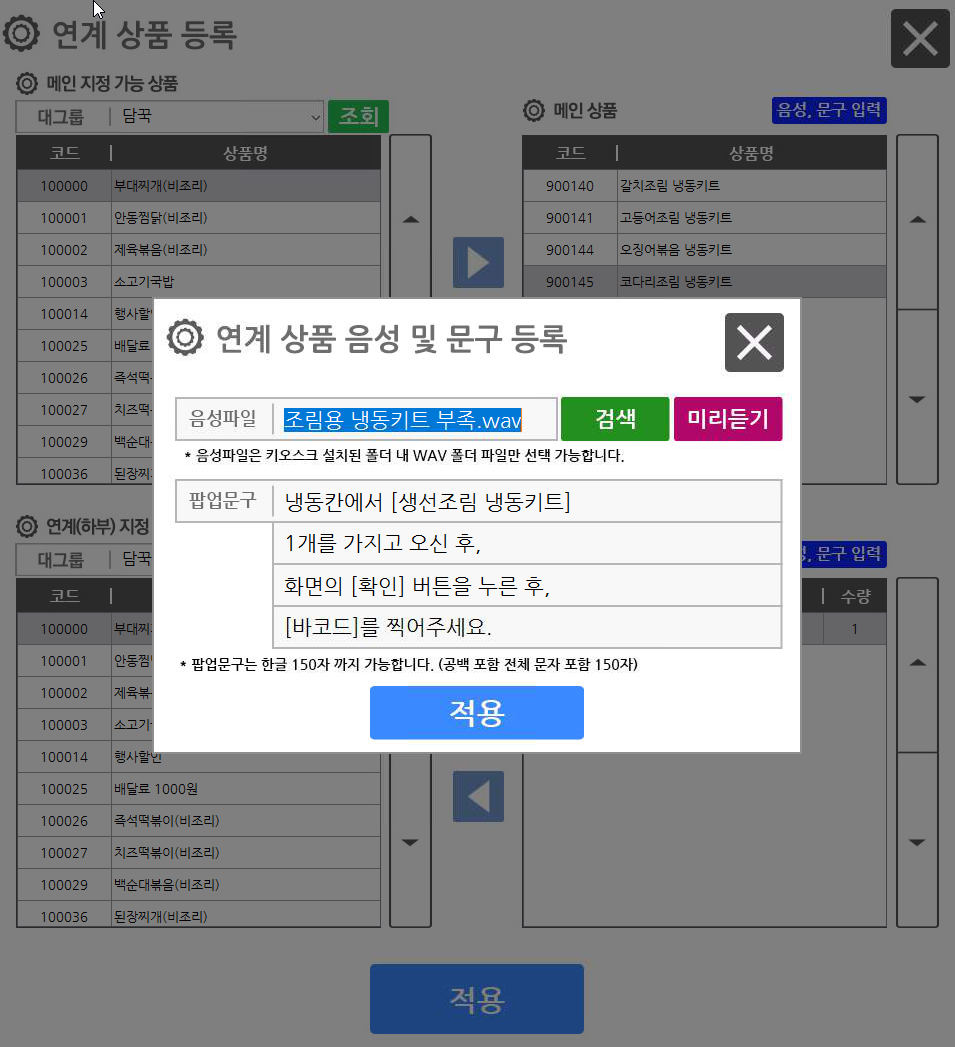 연계 메인상품을 선택한다.

우측상단에 음성,문구 입력을 선택한다.

해당제품이 선택안되었을때 출력될 음성파일을 지정해주고 화면에 팝업될 문구를 지정해준다.


선택이 안되었을 경우에 나올 문구와 음성을 지정한다.

파일적용은 MPOS폴더내 WAV폴더에 있는것만 적용된다.
설정방법 3-1
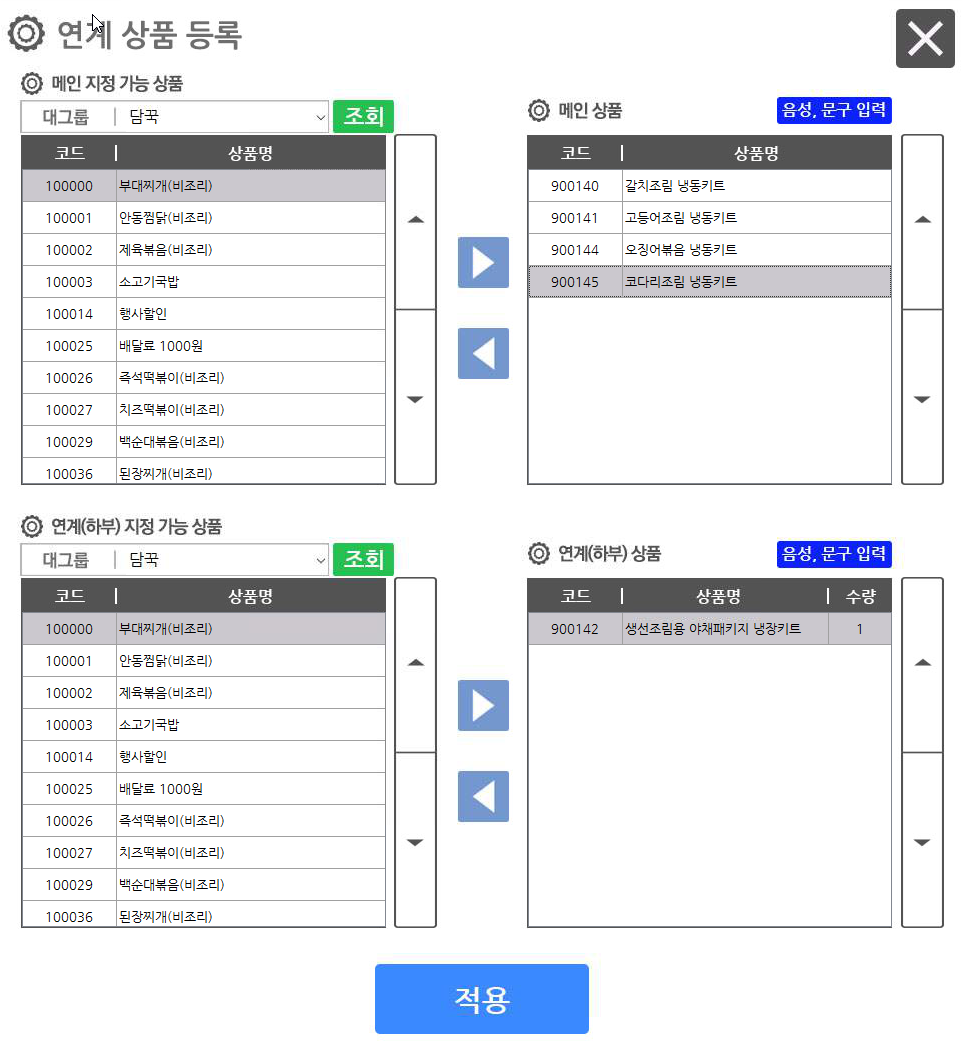 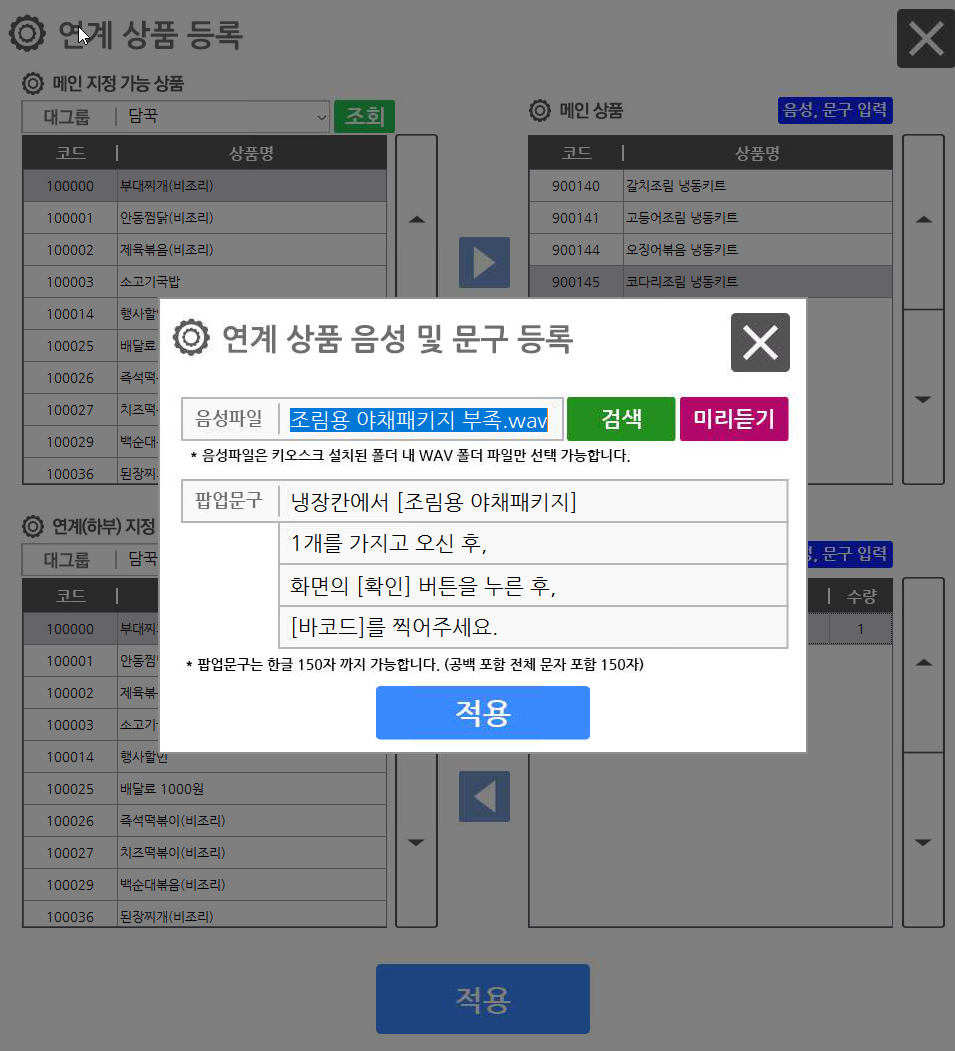 연계 메인상품의 하부로 지정되어있는 메뉴를 선택한다.

우측상단에 음성,문구 입력을 선택한다.

해당제품이 선택안되었을때 출력될 음성파일을 지정해주고 화면에 팝업 될 문구를 지정해준다.


선택이 안되었을 경우에 나올 문구와 음성을 지정한다.

파일적용은 MPOS폴더내 WAV폴더에 있는것만 적용된다.
설정방법 4
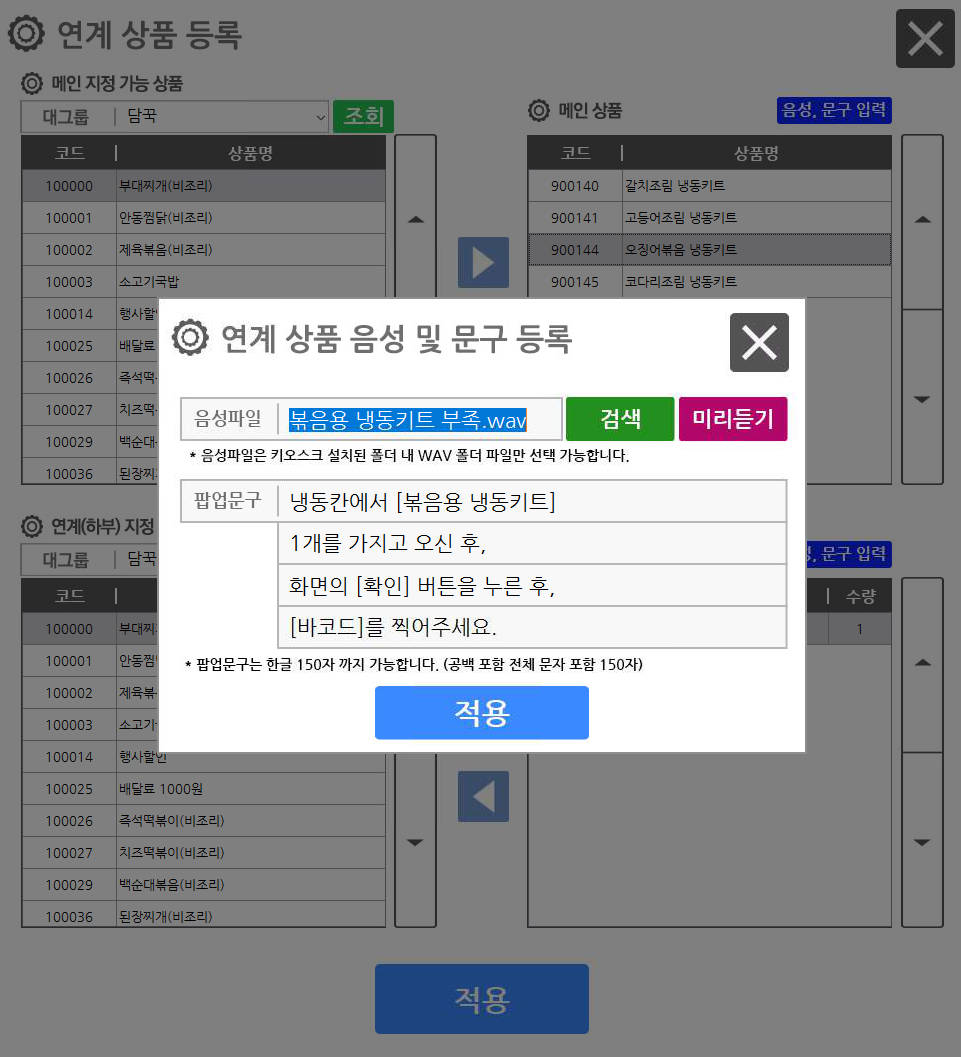 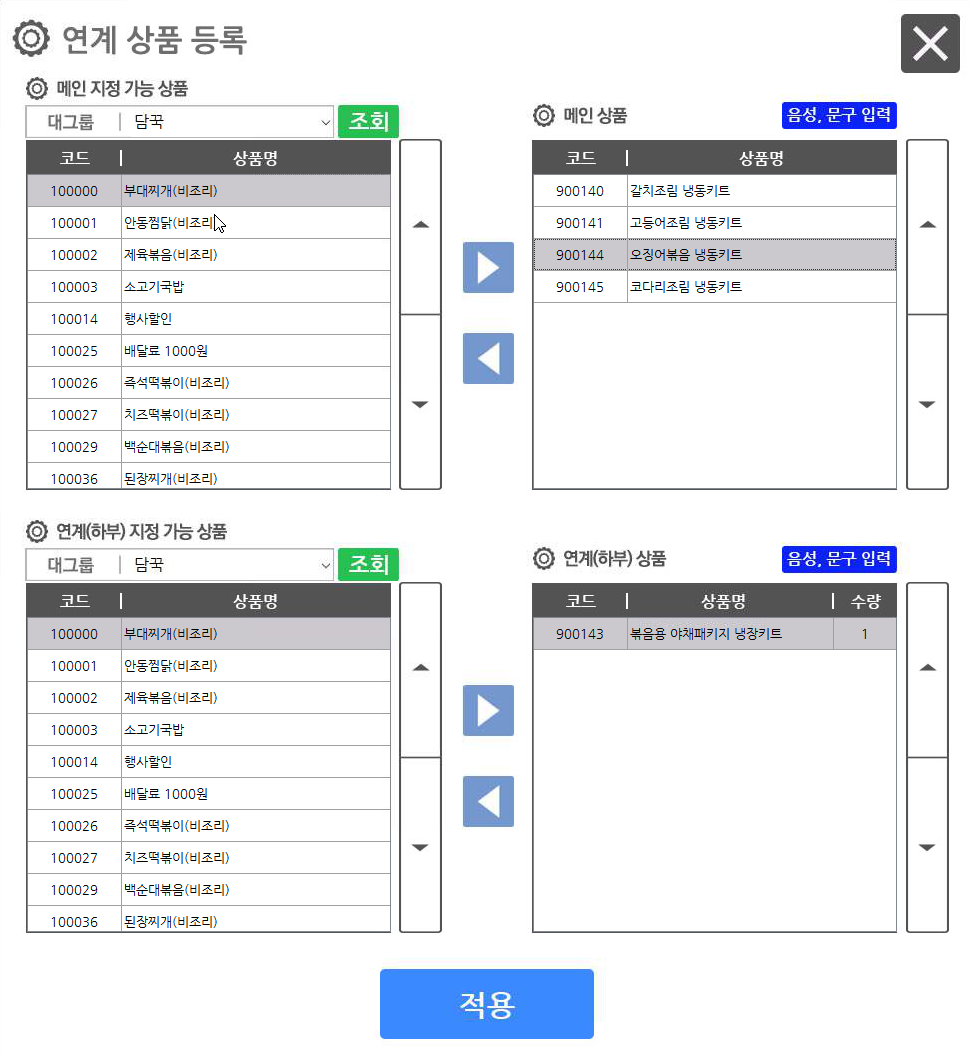 연계 메인상품을 선택한다.

우측상단에 음성,문구 입력을 선택한다.

해당제품이 선택안되었을때 출력될 음성파일을 지정해주고 화면에 팝업될 문구를 지정해준다.


선택이 안되었을 경우에 나올 문구와 음성을 지정한다.

파일적용은 MPOS폴더내 WAV폴더에 있는것만 적용된다.
설정방법 4-1
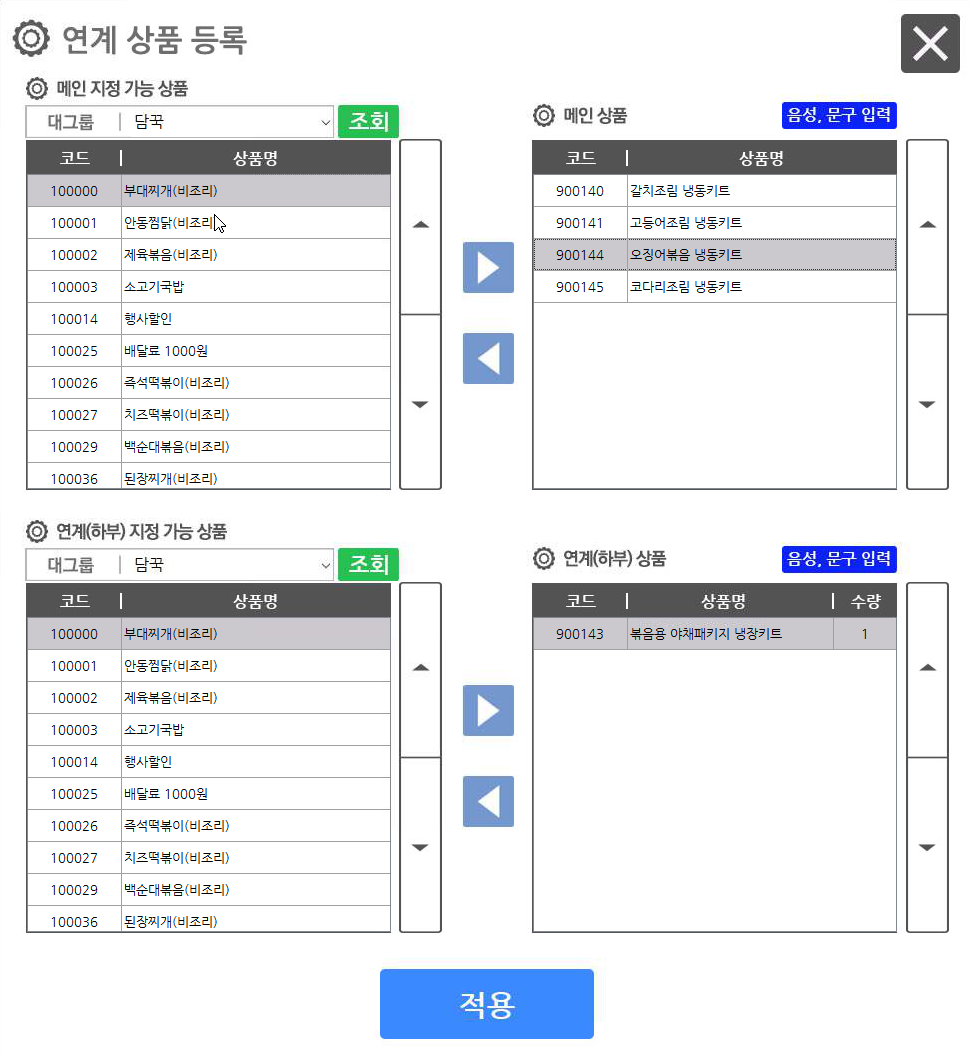 연계 메인상품의 하부로 지정되어있는 메뉴를 선택한다.

우측상단에 음성,문구 입력을 선택한다.

해당제품이 선택안되었을때 출력될 음성파일을 지정해주고 화면에 팝업 될 문구를 지정해준다.


선택이 안되었을 경우에 나올 문구와 음성을 지정한다.

파일적용은 MPOS폴더내 WAV폴더에 있는것만 적용된다.
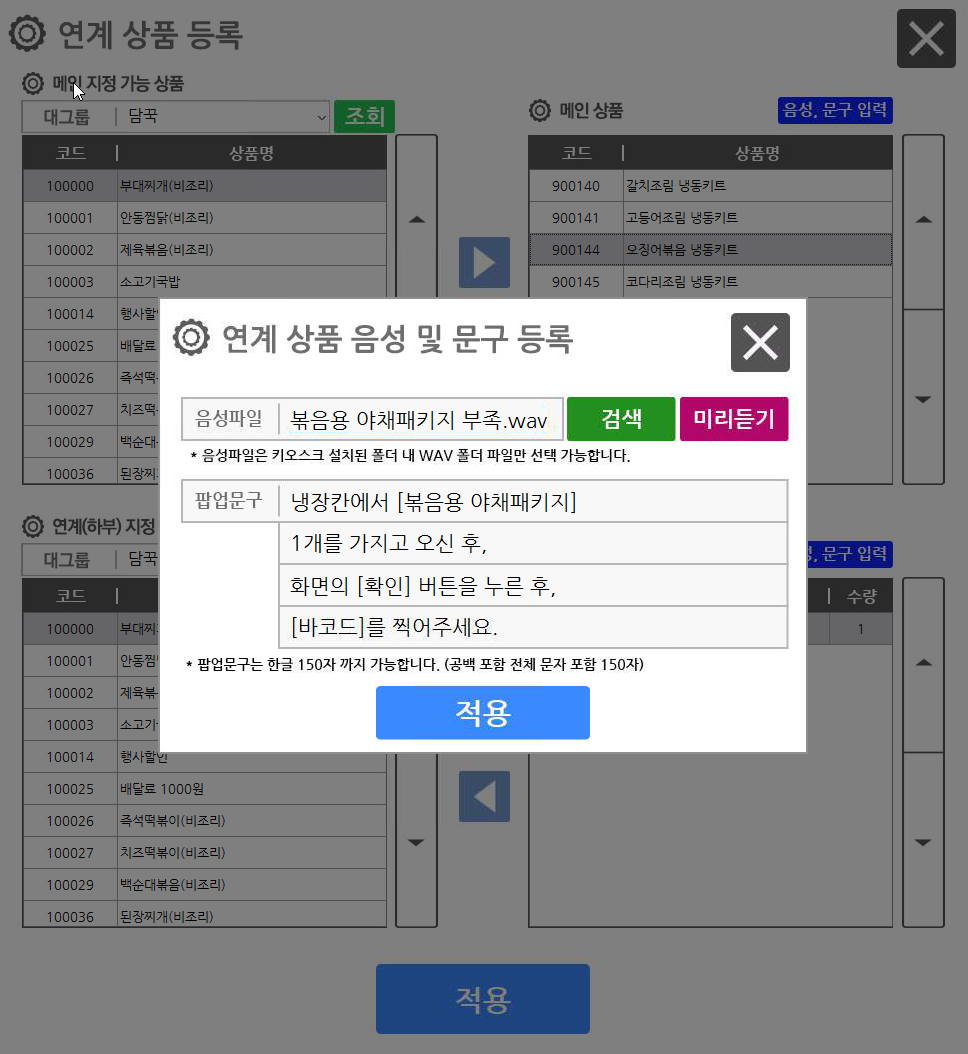 설정완료
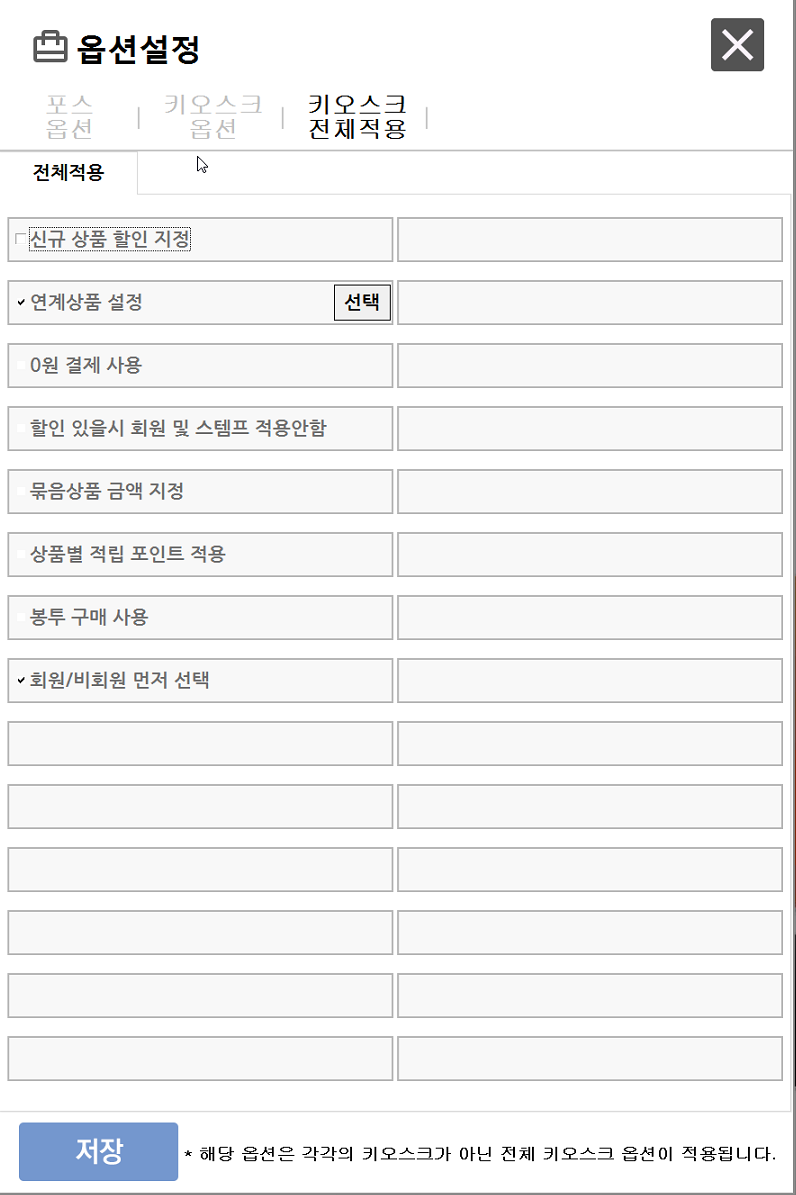 1. 설정이 모두 완료되면 하단에 적용을 선택한후 옵션창에서 좌측 하단 저장 버튼을 선택한다.
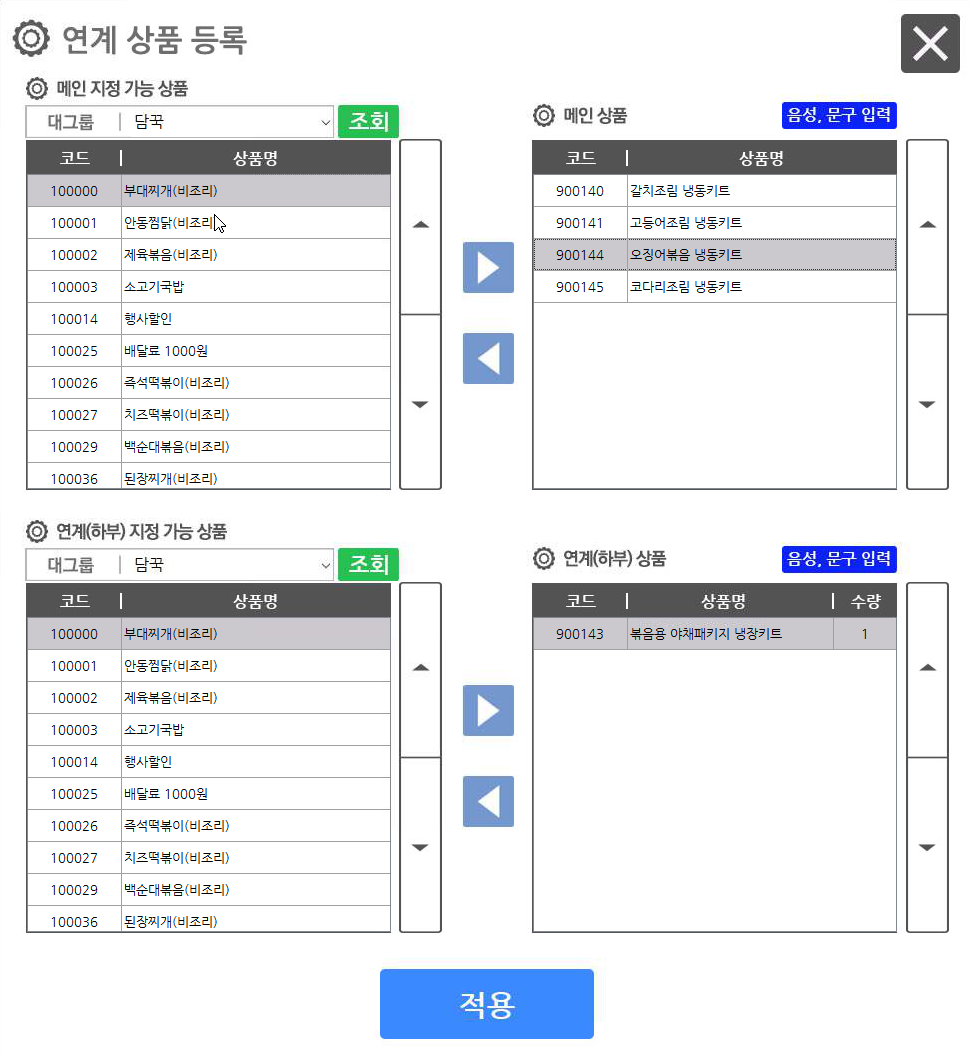 주문시 화면
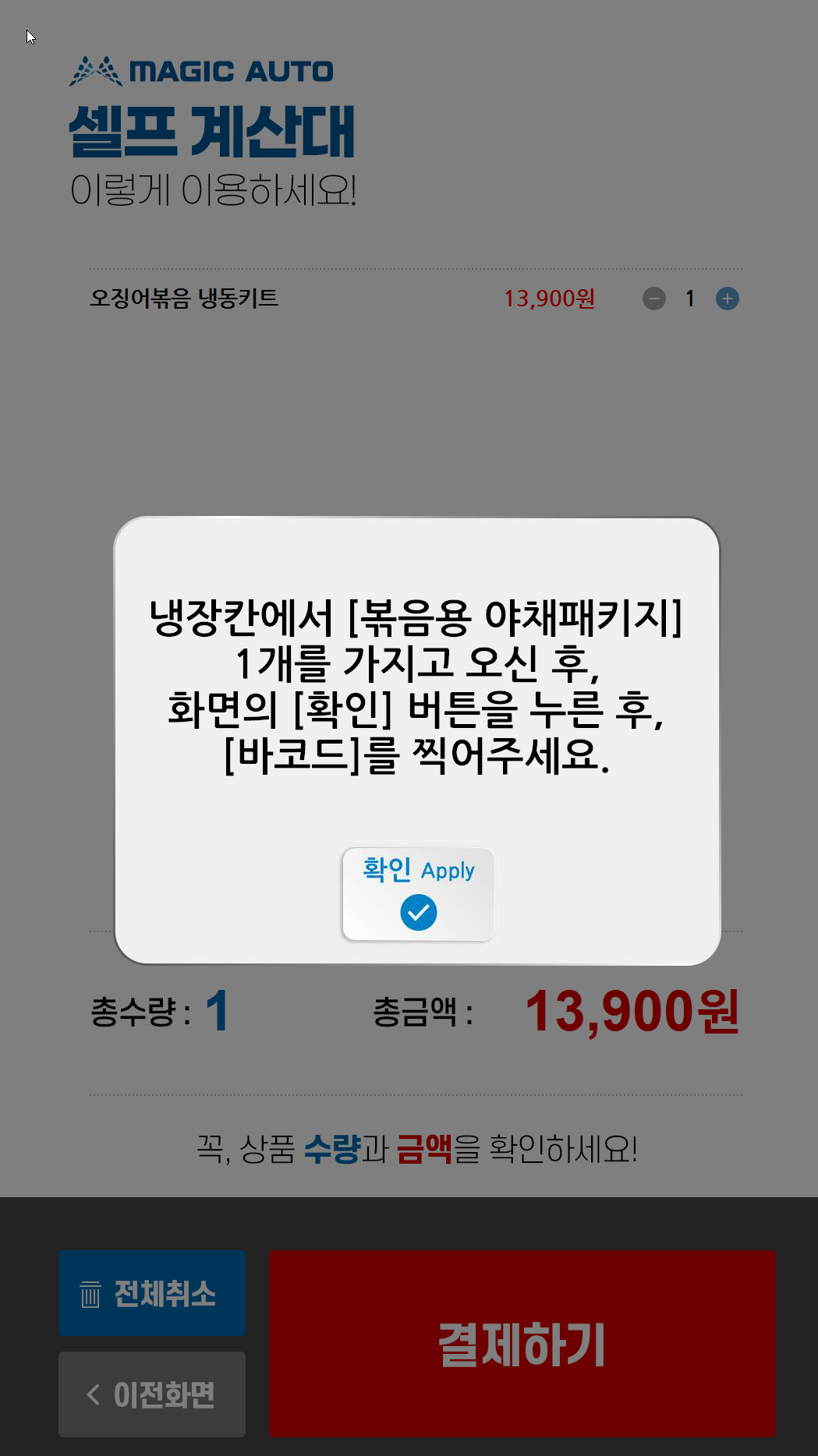 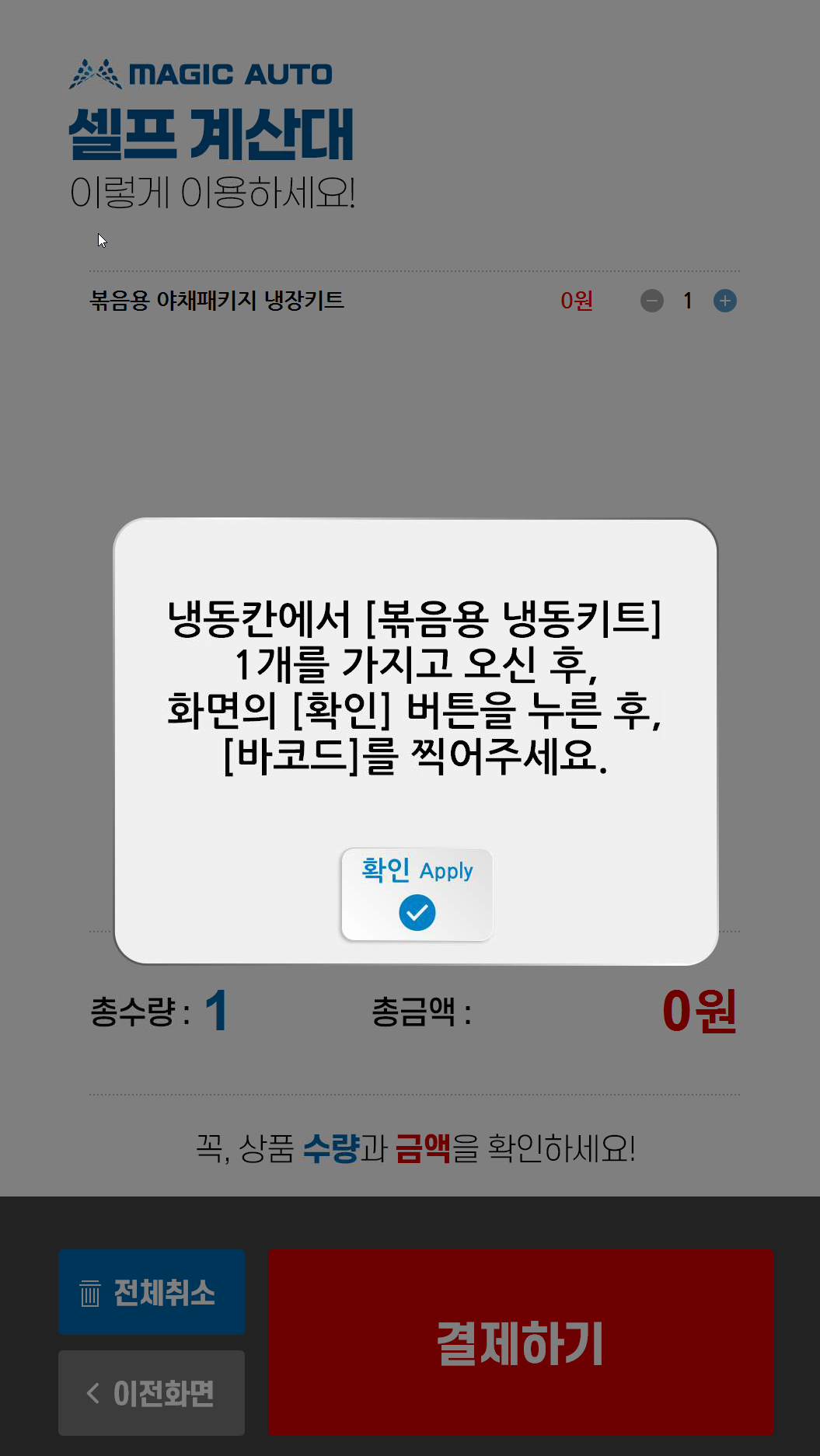 1. 해당 메뉴를 선택하면 지정해놓은 팝업멘트와 음성이 출력된다.
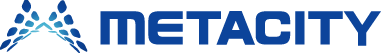 (주)메타씨티
TOTAL BI SOLUTION
MagicPOS
감사합니다.